ECOLOGIE GENERALE
S3 
Partie 2
Definition
Chapitre 1: Généralités
Chapitre 2: Milieu atmosphérique 
« étude du rayonnement solaire et ces incidences »
Chapitre 3: Etude des facteurs hydriques
Chapitre 4: Facteur edaphique
Définition
Définition
« Ecologie » est la science qui traite les influences  des  milieux ambiants de l’environnement sur les êtres vivants (actions), de dernière sur le milieu, on les appelle (réactions), et entre les organismes eux-mêmes qu’on appelle (coactions).
Chapitre 1: Généralités
Etude du milieu:
 Définition du facteur écologique
Mode d’action du facteur écologique
Lois et notions
classifiction
Etude du vivant
Etude des interaction être vivant/milieu:
Approche descriptive
Approche fonctionnelle
Etude du milieu
Définition du facteur écologique:
La facteur écologique est un élément de milieu de nature physique ,chimique ,biologique…, il est capable d’agit directement sur les être vivant, au moins du rose d’une phase de cycle de développement.
Etude du milieu
Mode d’action du facteur écologique
Elimination
 Modification du :
 taux de fertilité
 taux de mortalité
 Adaptation:
Morphologique (qualitatif)
 physiologique (quantitatif)
Etude du milieu
Lois et notions
La Loi du minimum
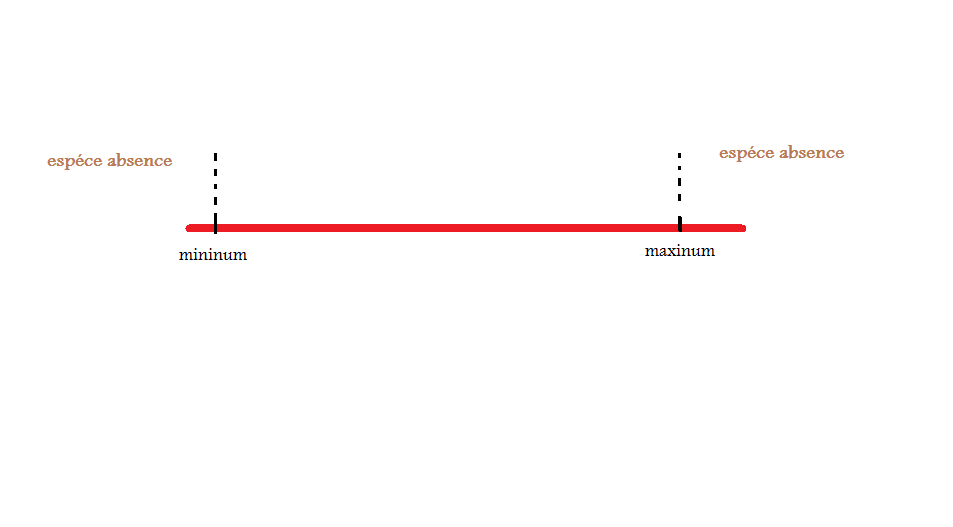 Etude du milieu
Lois et notions
facteurs limitant
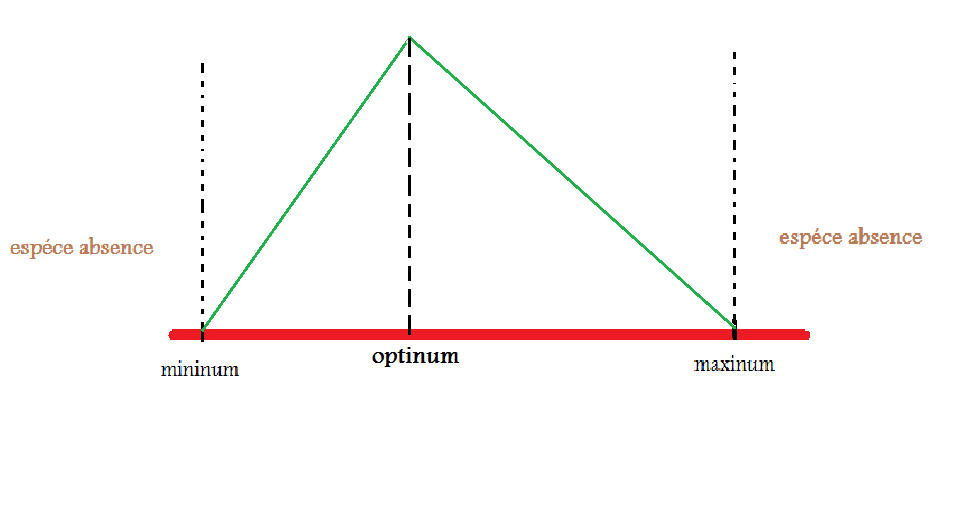 Optimum: point avec condition très favorable .
Etude du milieu
Lois et notions
Loi de la tolérance
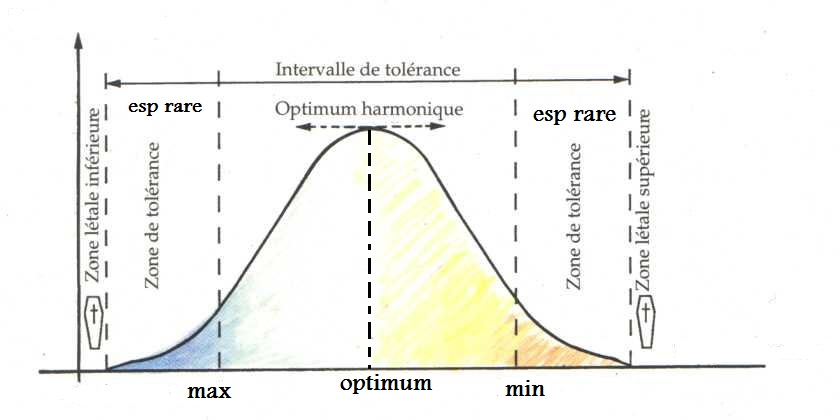 Etude du milieu
Lois et notions
Valence écologique
La valence écologique d'une espèce représente sa capacité, manifestée par les organismes qui représentent cette espèce, à supporter les variations plus ou moins grandes d'un facteur écologique. Elle représente la capacité à coloniser ou à peupler un biotope donné.
Sténoèce : espèce à faible valence écologique
Mesoèce : espèce à valence écologique moyenne
Euryèce : espèce à forte valence écologique
Etude du milieu
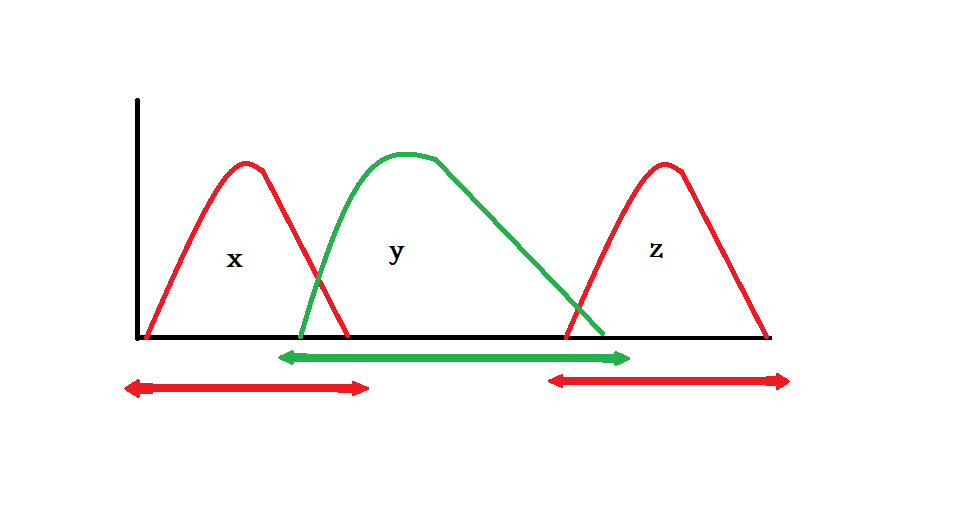 Valence écologique
Ex:
Grand valence = esp euryécr (y).
Faible valence= esp sténoéce (x;z)
Etude du milieu
classification
Facteur écologique
facteurs biotiques
facteurs abiotiques
liés aux conditions physico-chimiques du milieu (biotope).
liés aux composantes biologiques, interactions du vivant sur le vivant; Ce facteur résulte des différentes interactions entre l'ensemble des êtres vivants du milieu (biocénose) et le biotope.
Etude du vivant
Etude qualitative
Etude quantitative
Dénombrement
Inventaire des espèces
 liste des espèces
Etude des interaction être vivant/milieu
Approche descriptive
Etude des interaction être vivant/milieu
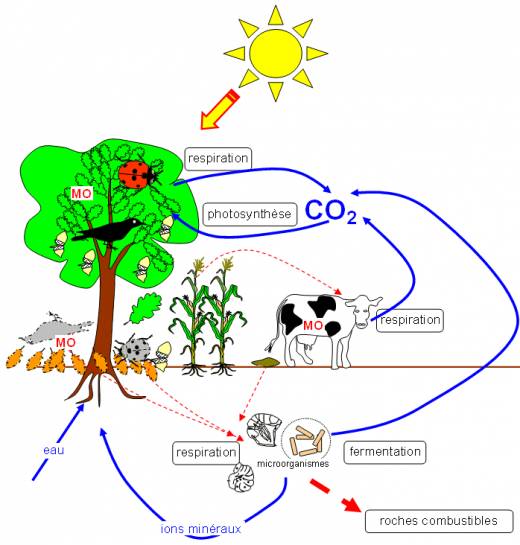 Approche fonctionnelle